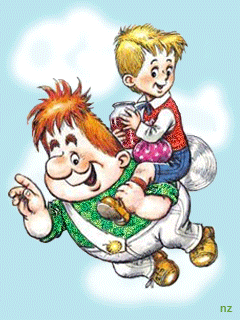 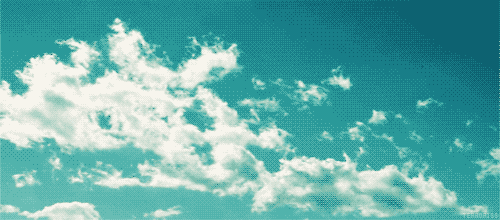 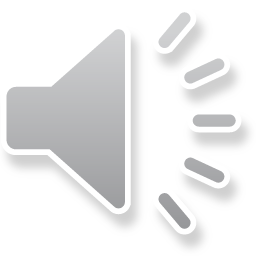 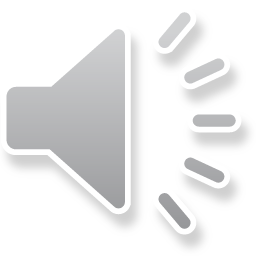 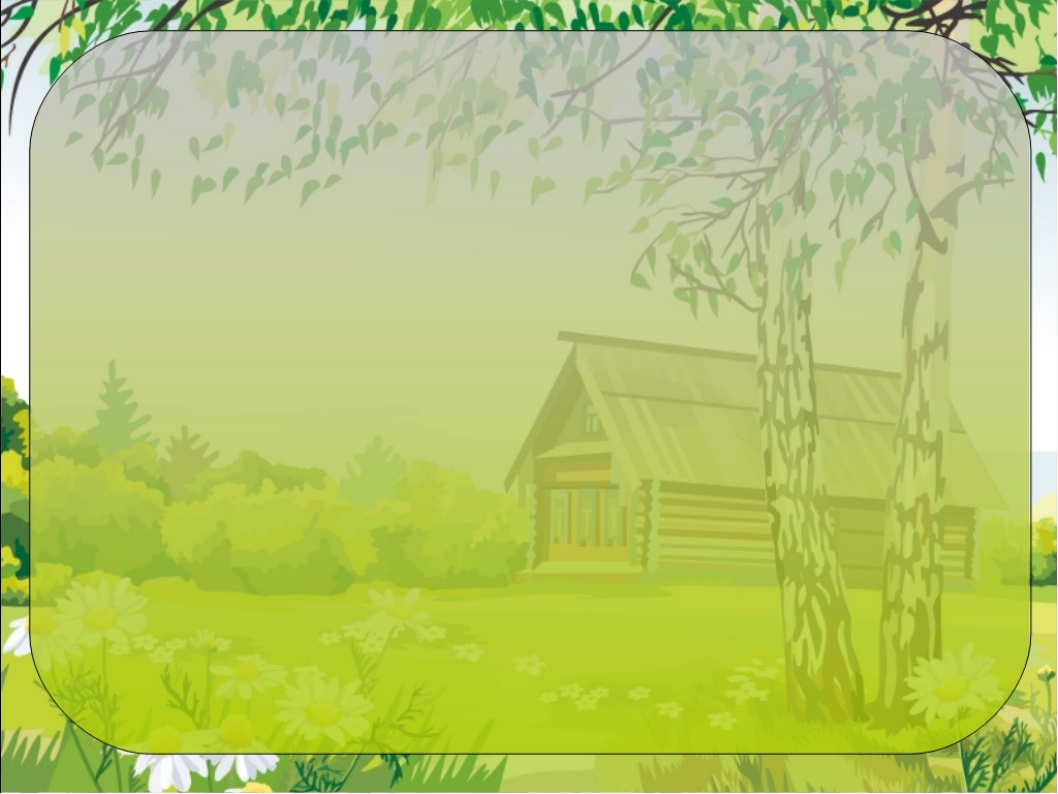 Мое любимое село
ТАБАЧНОЕ
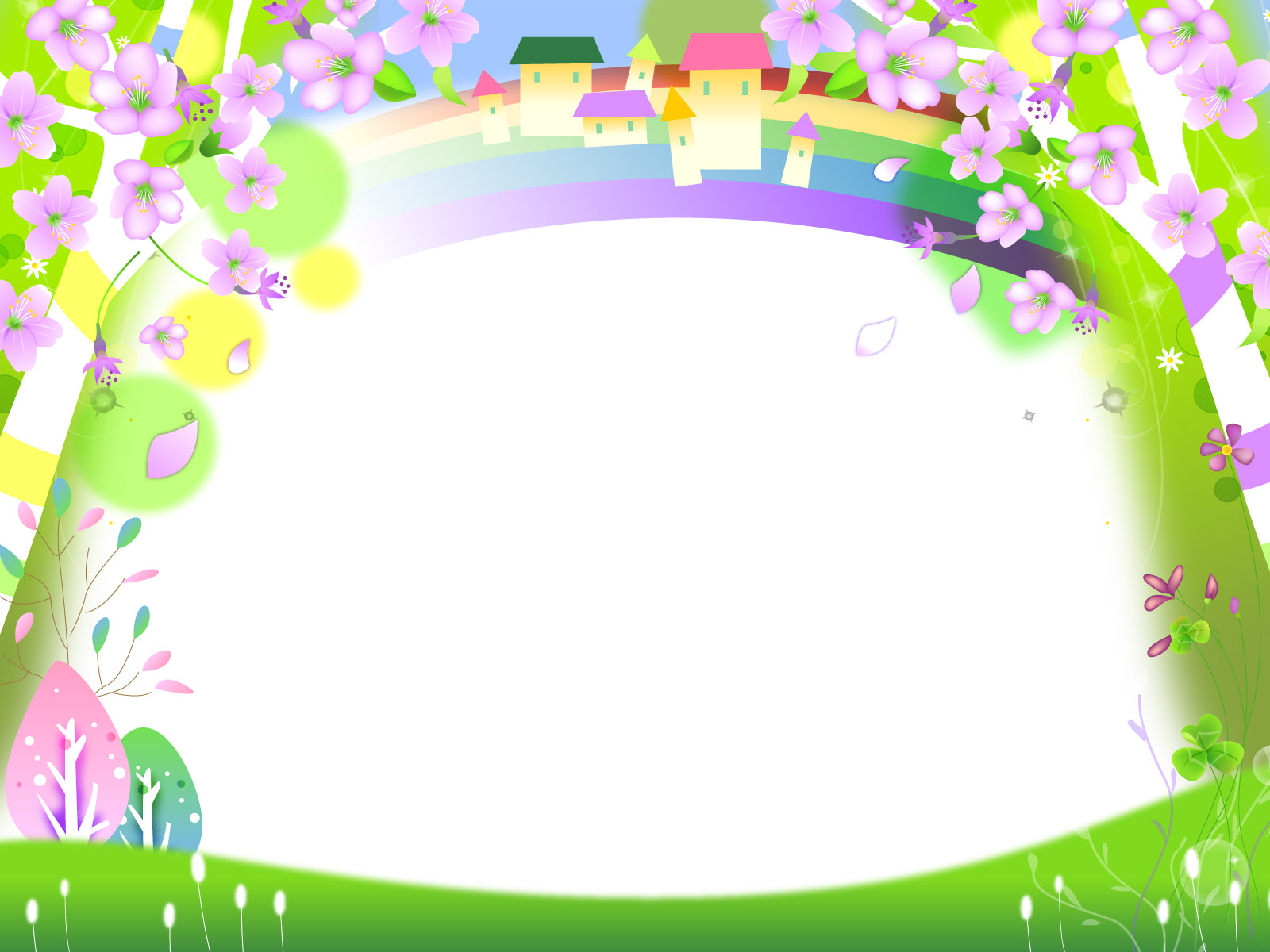 Стоит веселый светлый дом,
    Ребят проворных много в нем.
    Там пишут и читают,
    Решают и считают. 
                                            (Школа)
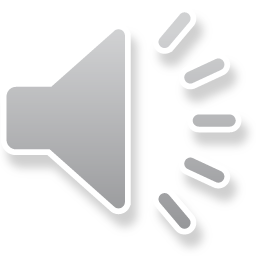 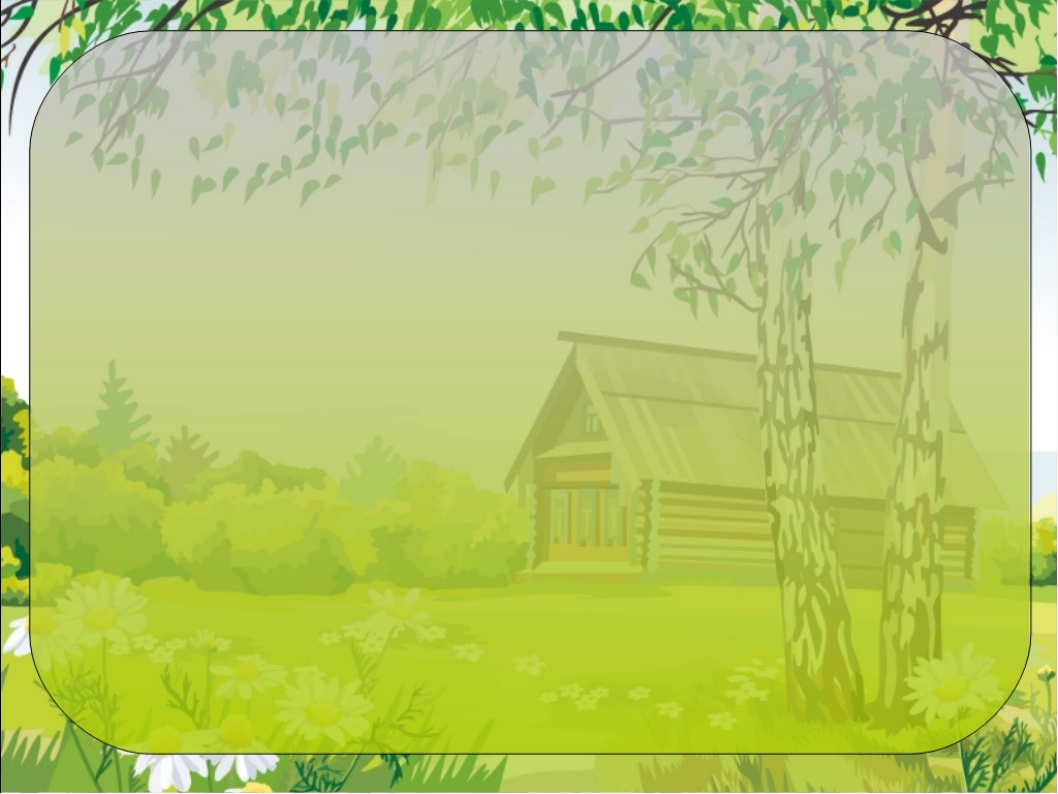 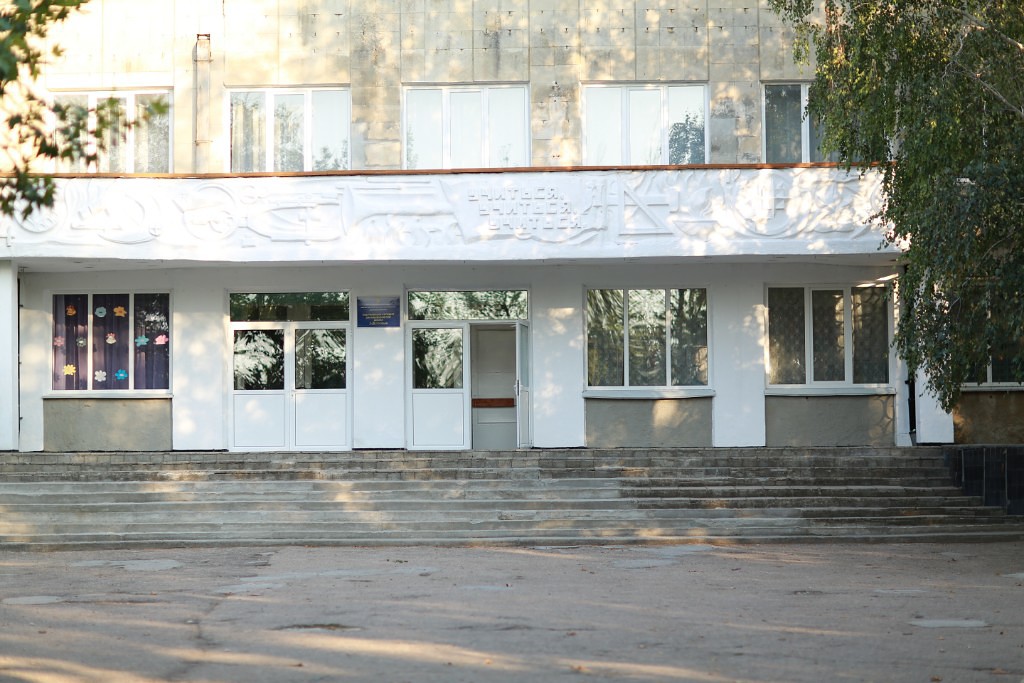 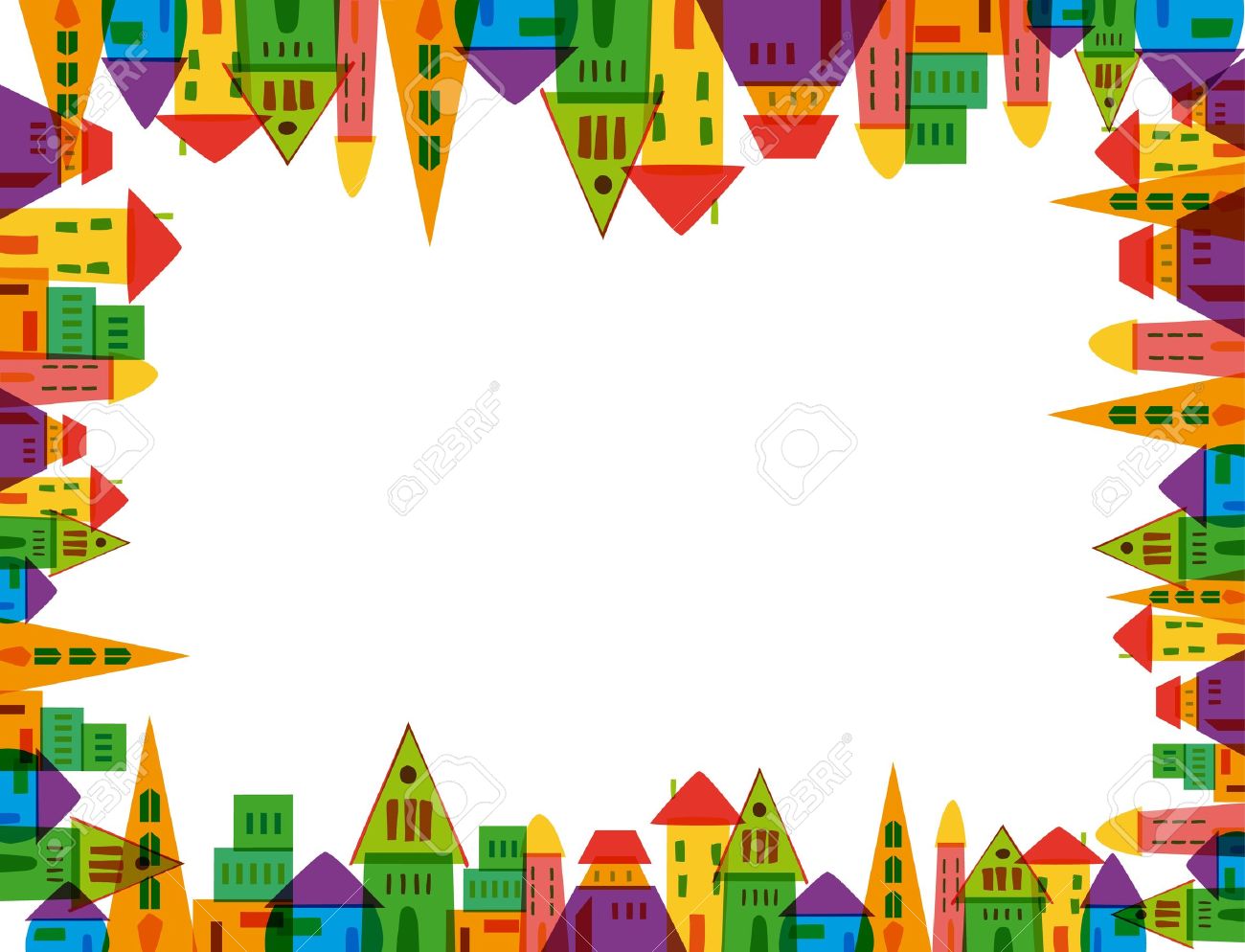 Если холодильник пуст,
      Закончились продукты,
      Ты сюда входи скорее,
      Покупай, что повкуснее. 
                                               (Магазин)
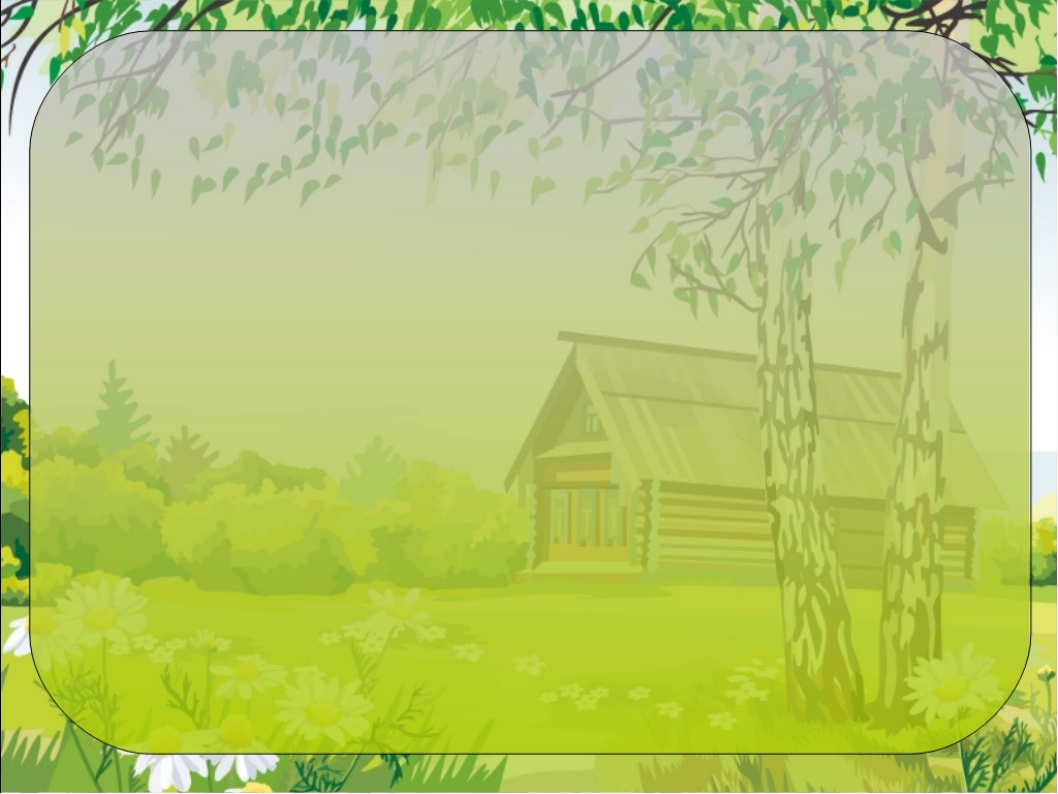 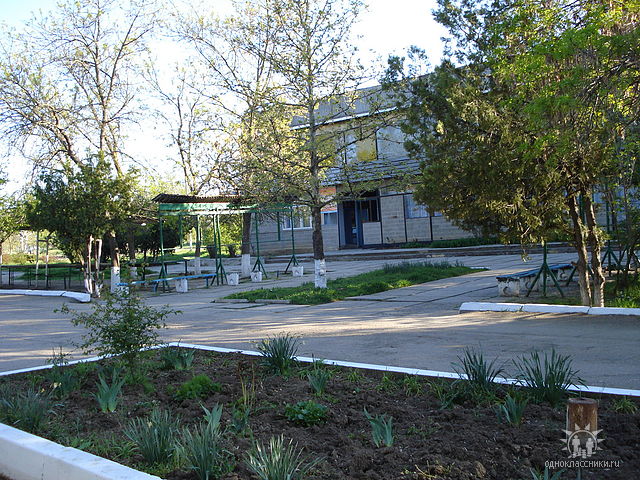 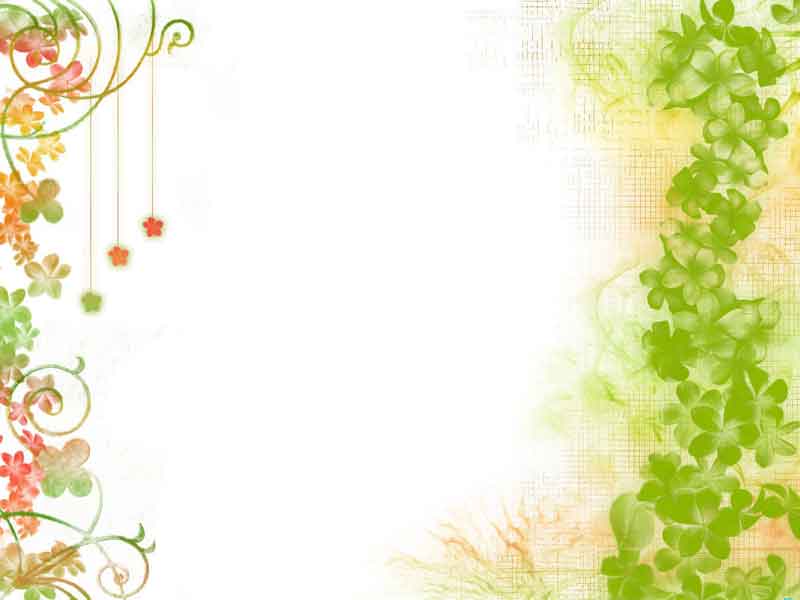 В этом здании врачи
   Ждут людей, чтоб их лечить.
   Всем они помочь готовы,
  Отпускают лишь здоровых. 

                                          (Больница)
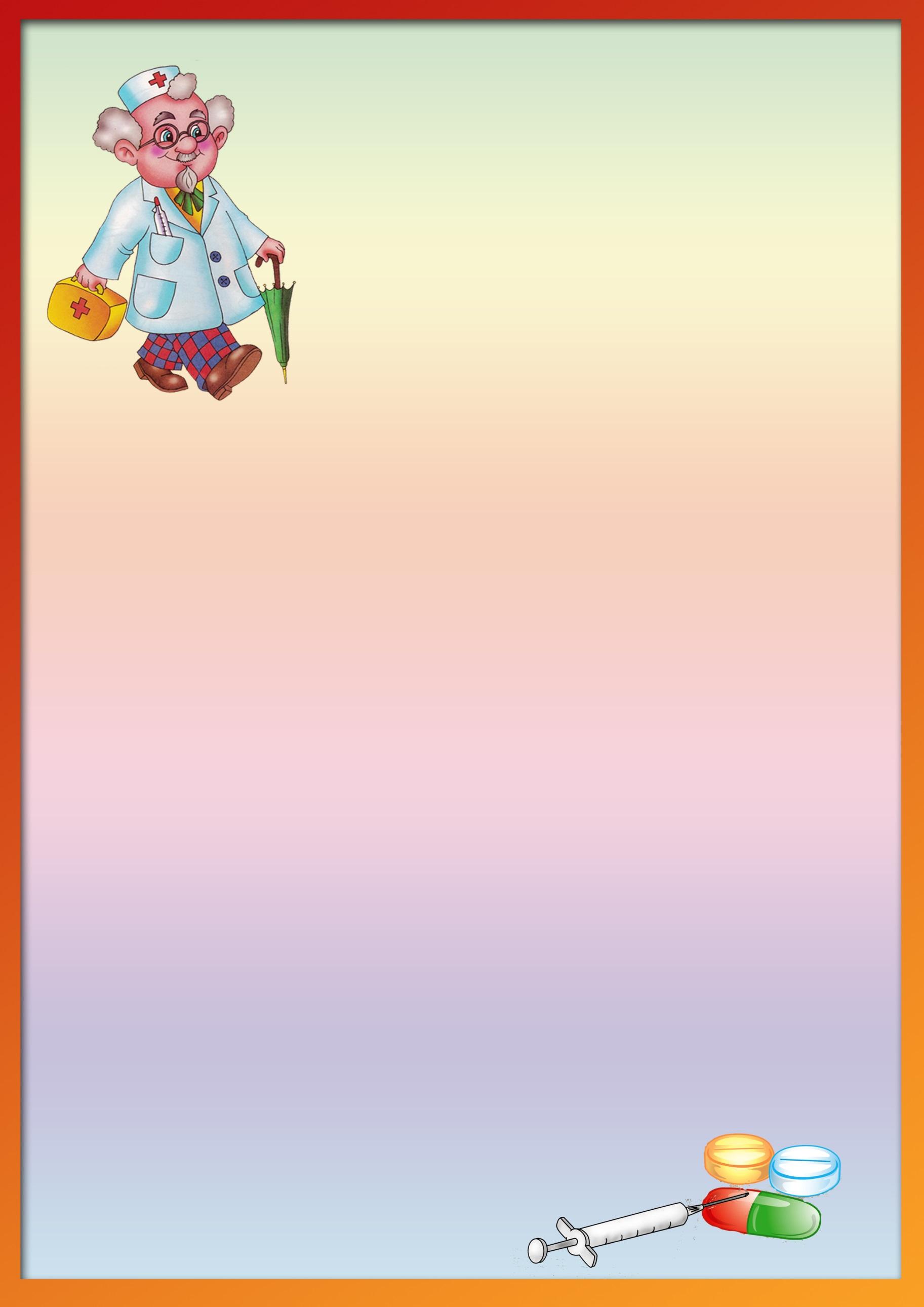 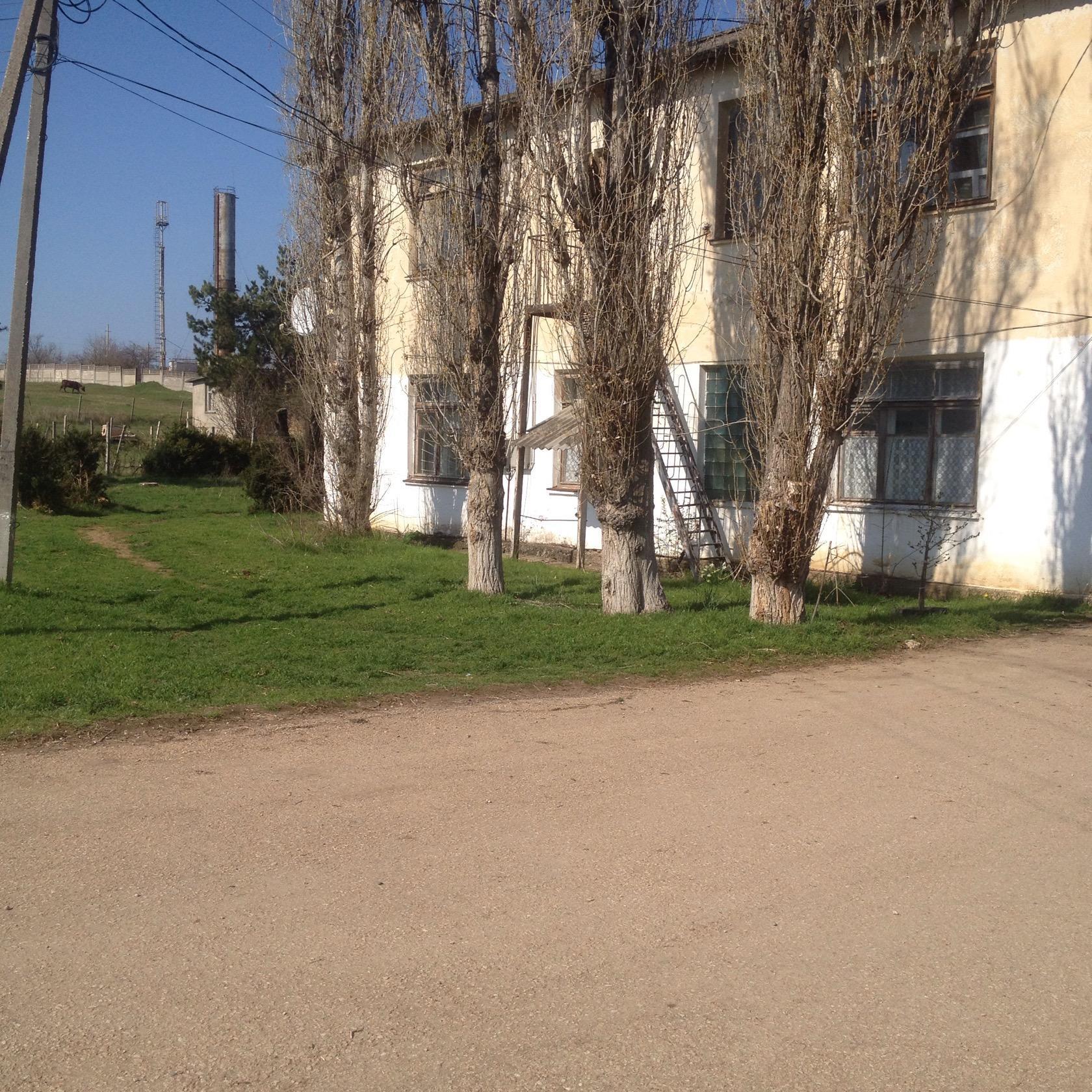 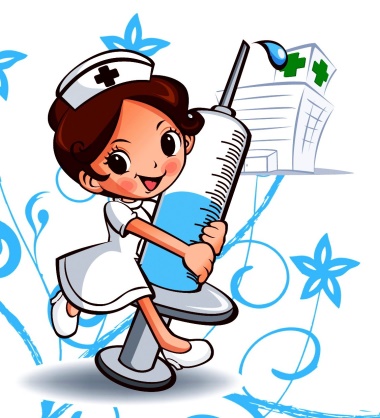 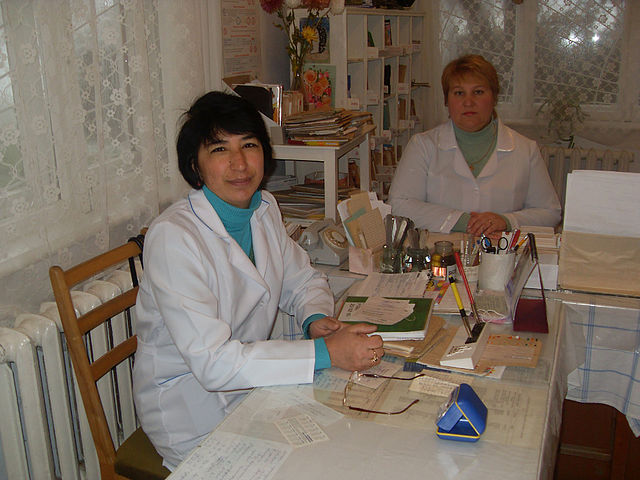 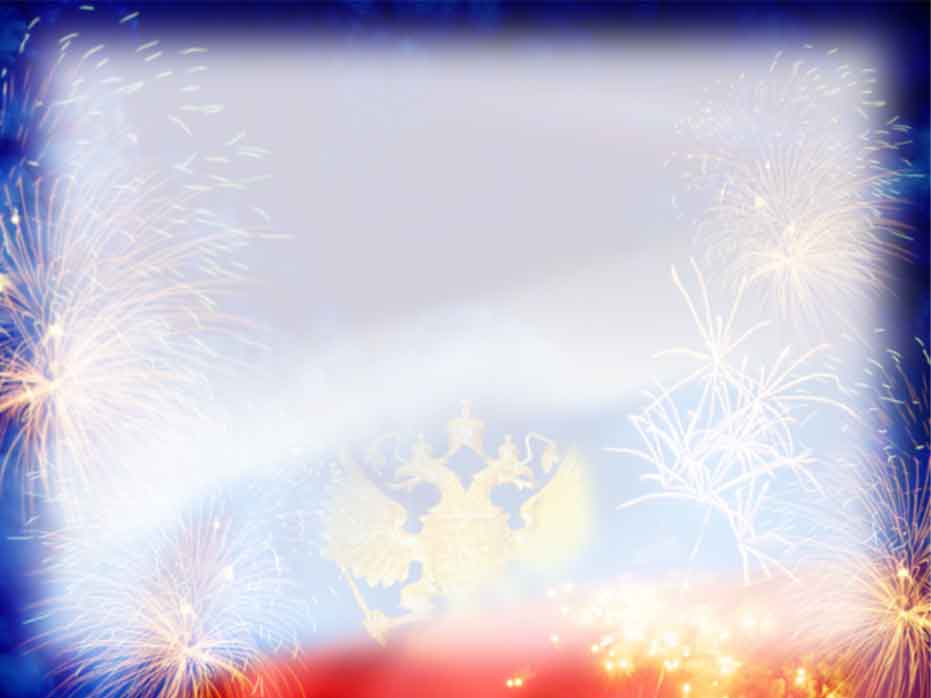 Там можно посмотреть мультфильмы,И спектакли, кинофильмы .Идём туда мы всей семьей.Хочешь танцуй там, хочешь – пой!Там сцена есть, там есть таланты – 
Певцы, артисты, музыканты.
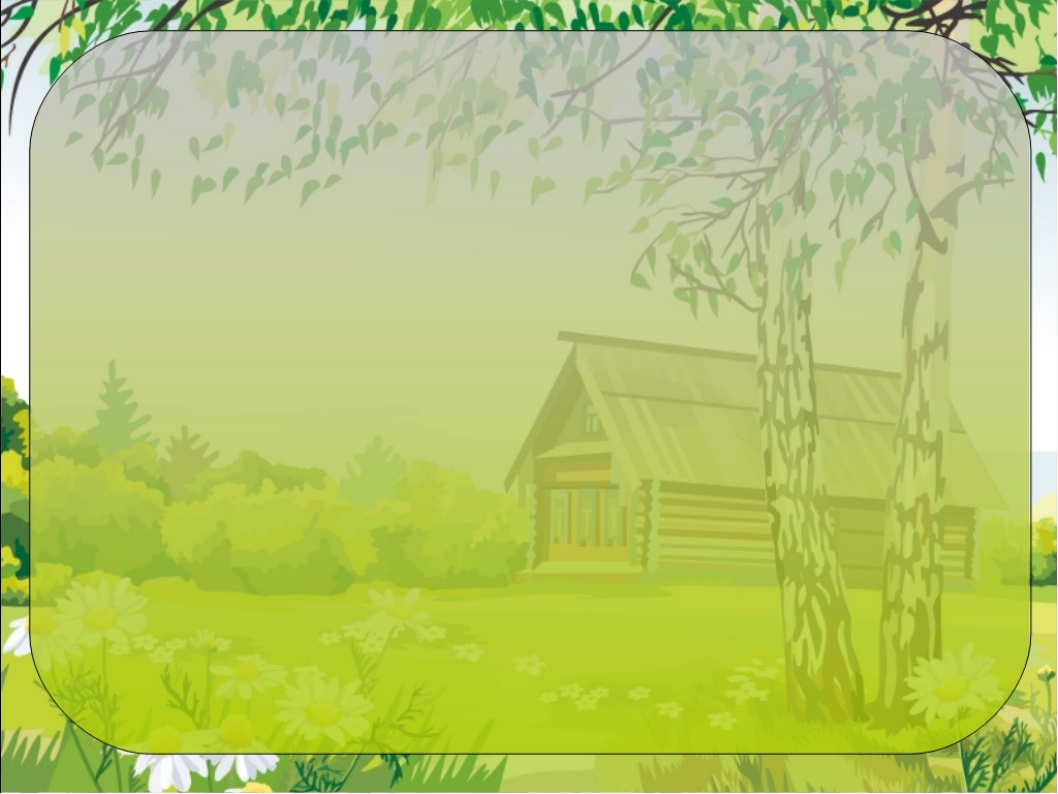 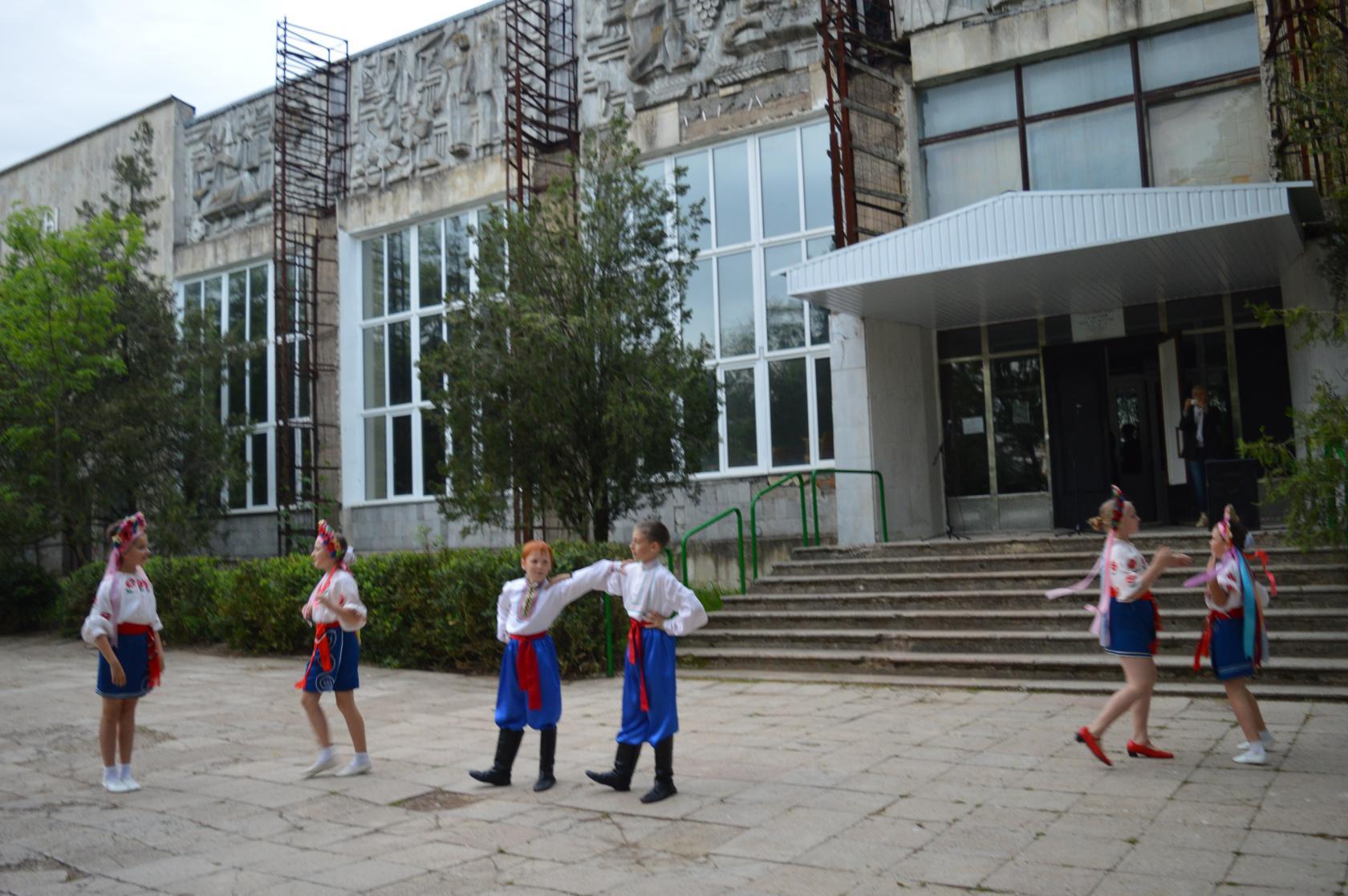 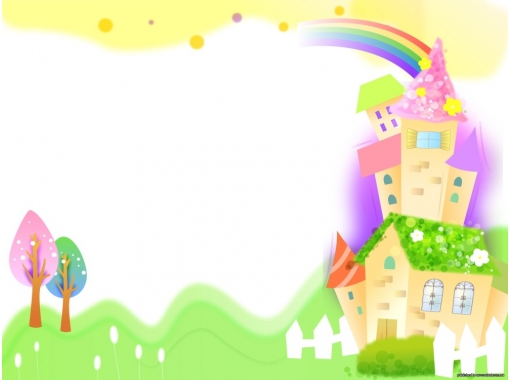 Стоит дом, дети в нём,                                                                                            Играют, веселятся,                                                                                                               Отдыхают, спать ложатся,                                                                                              Родители придут домой уведут!
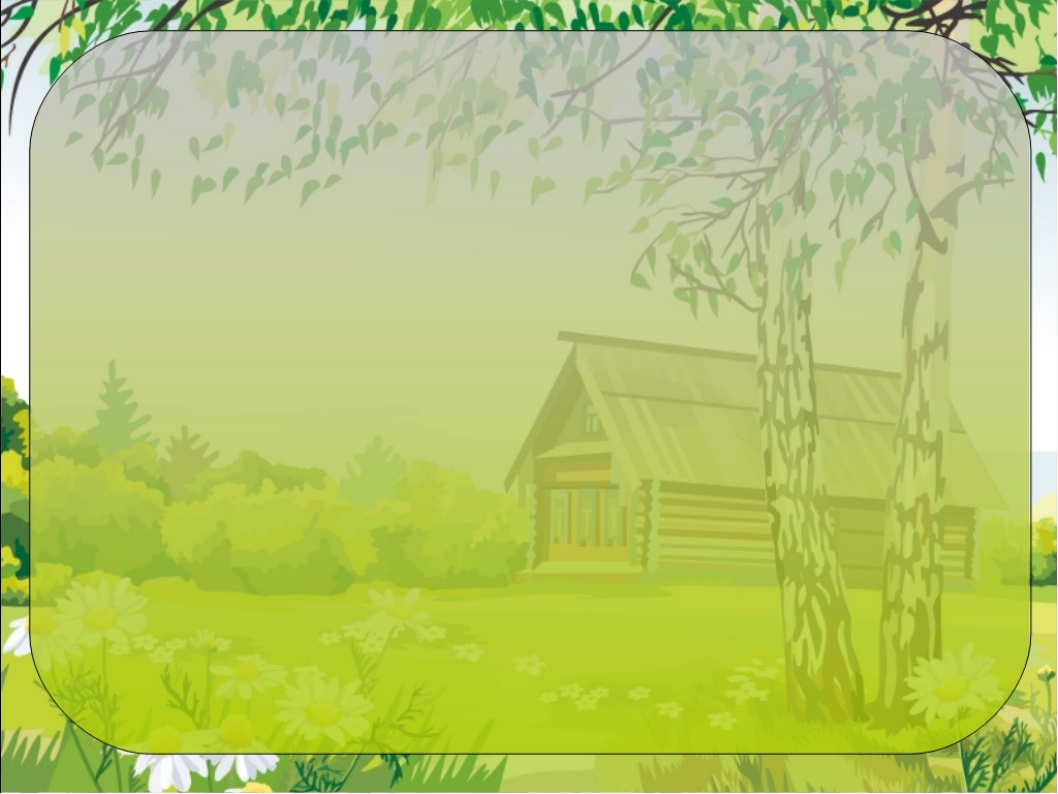 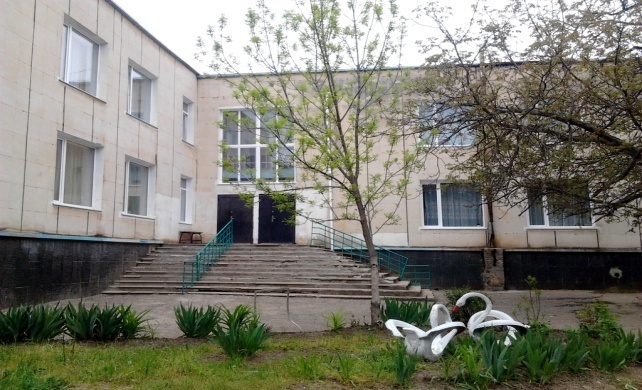 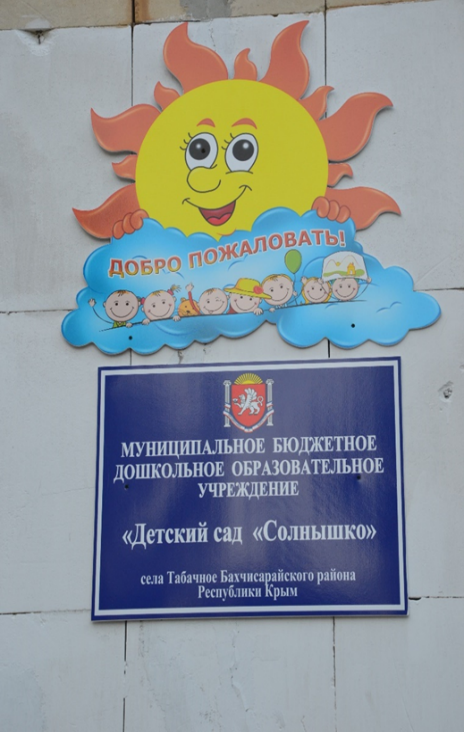 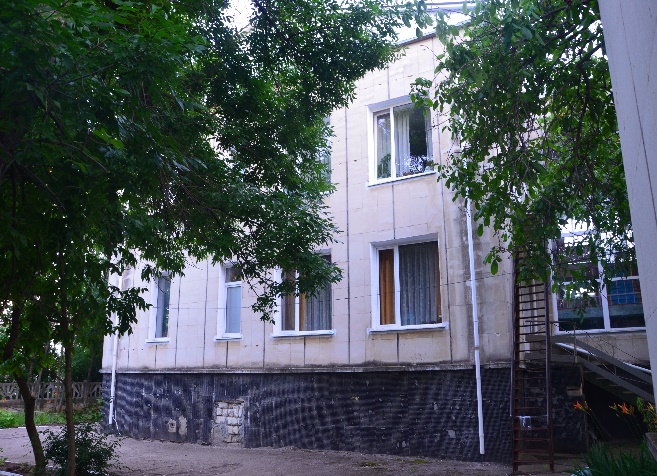 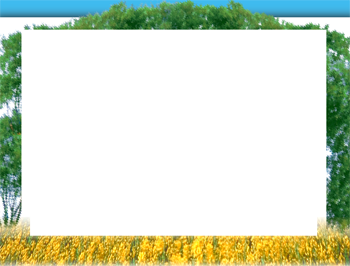 На полки легли
Посылки и бандероли.
Для граждан они
Играют большие роли.
А также письма заказные,
Которые шлют родные.
В здании этом переводы принимают
И подписку на газеты и журналы оформляют.
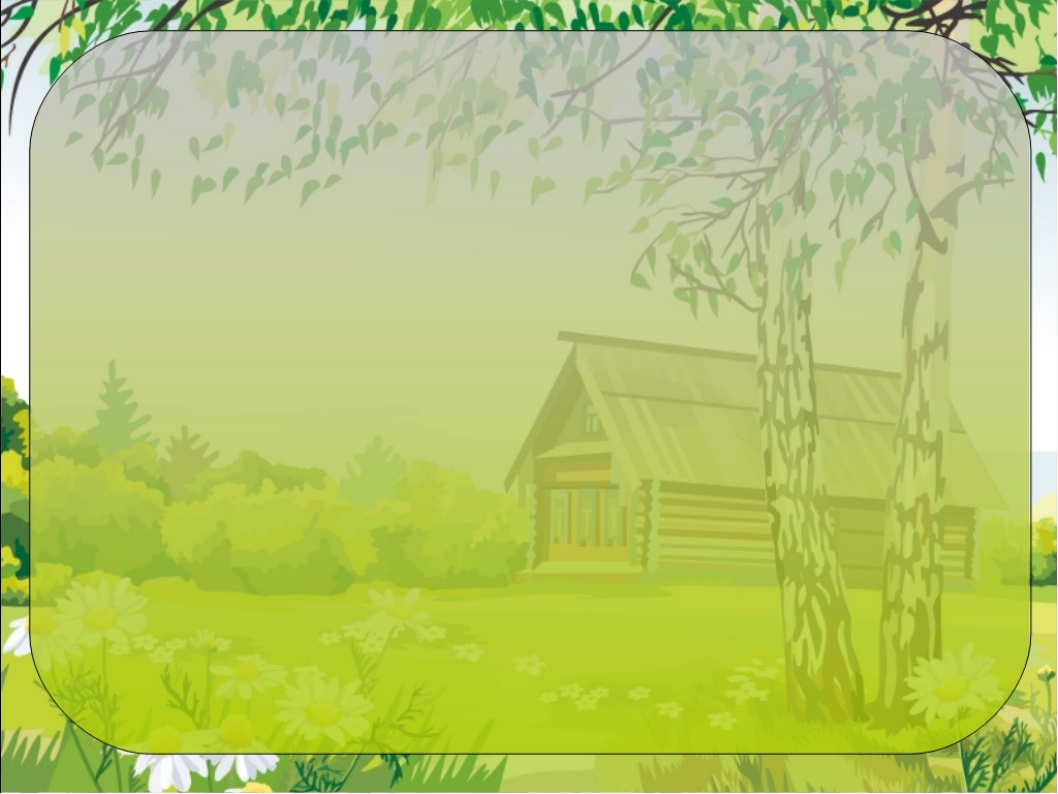 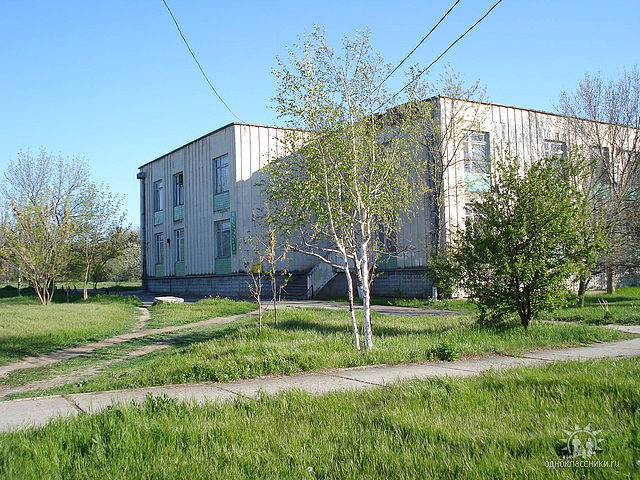 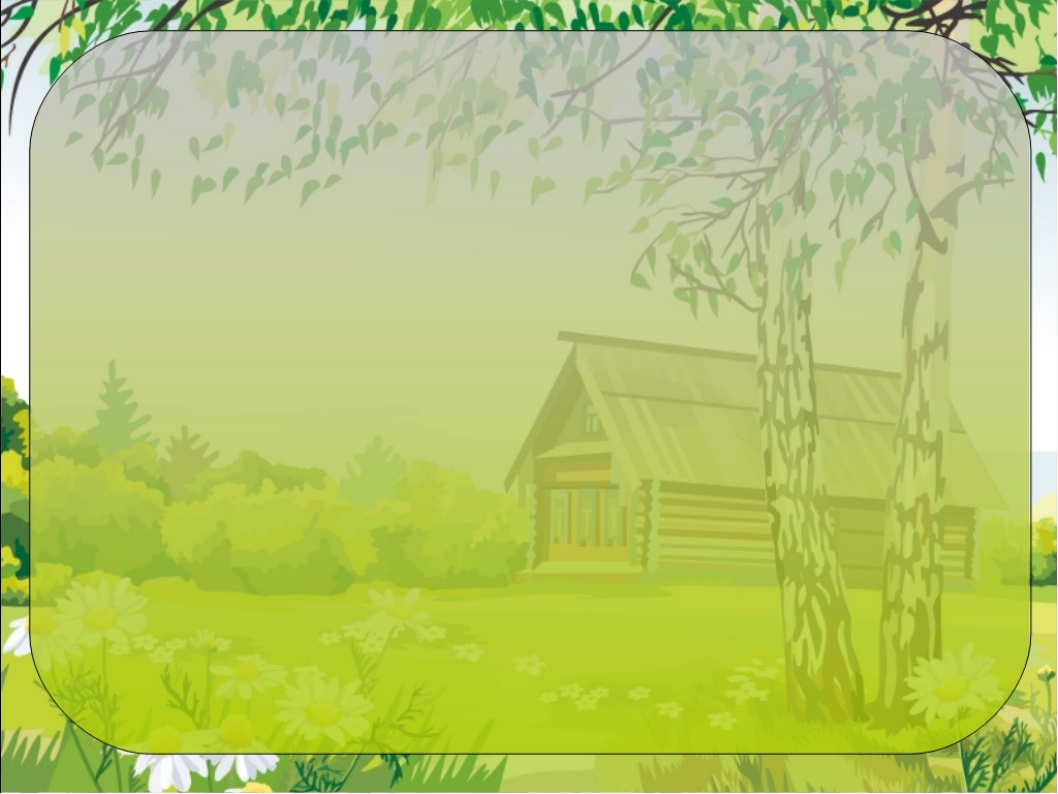 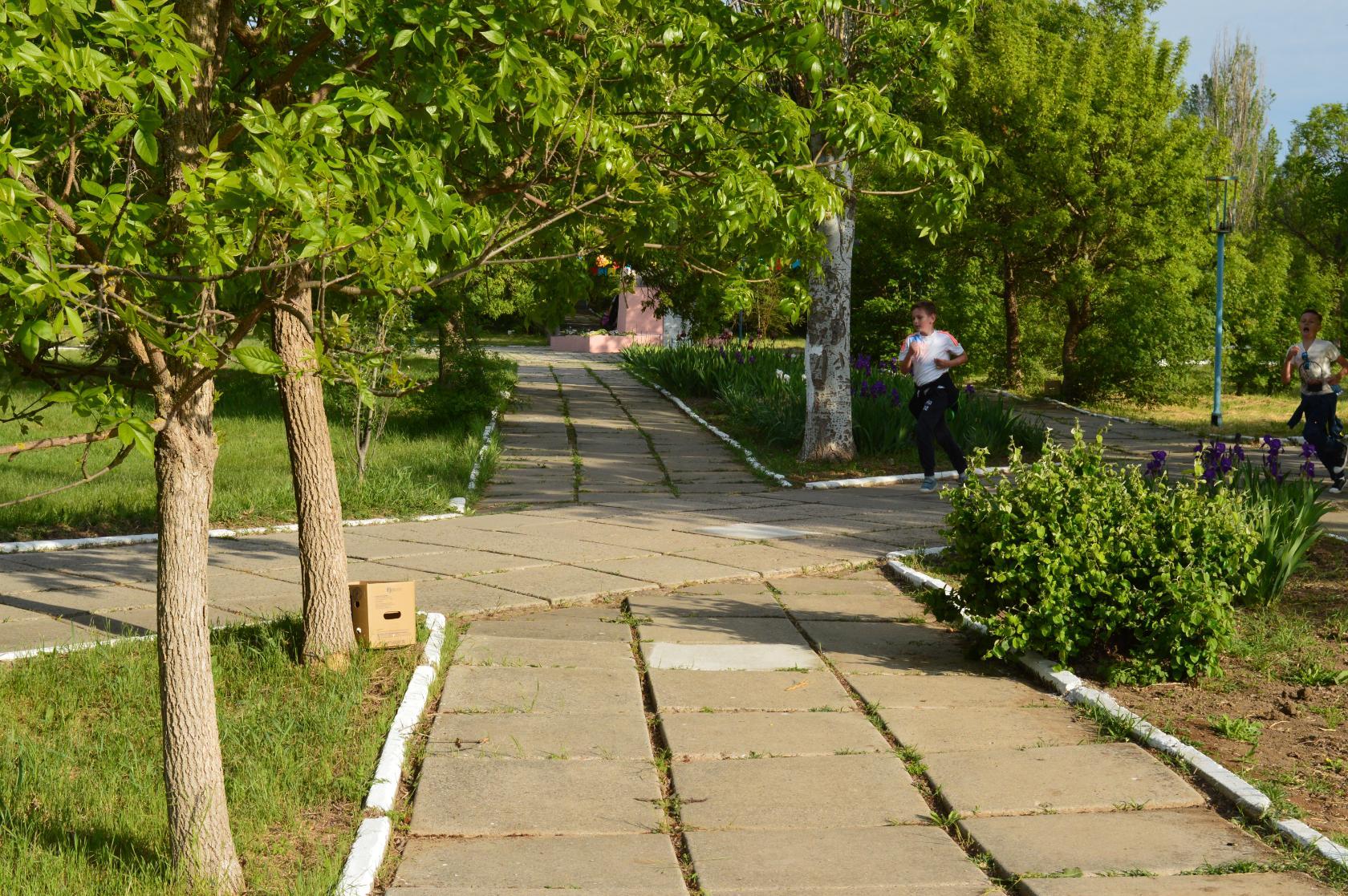 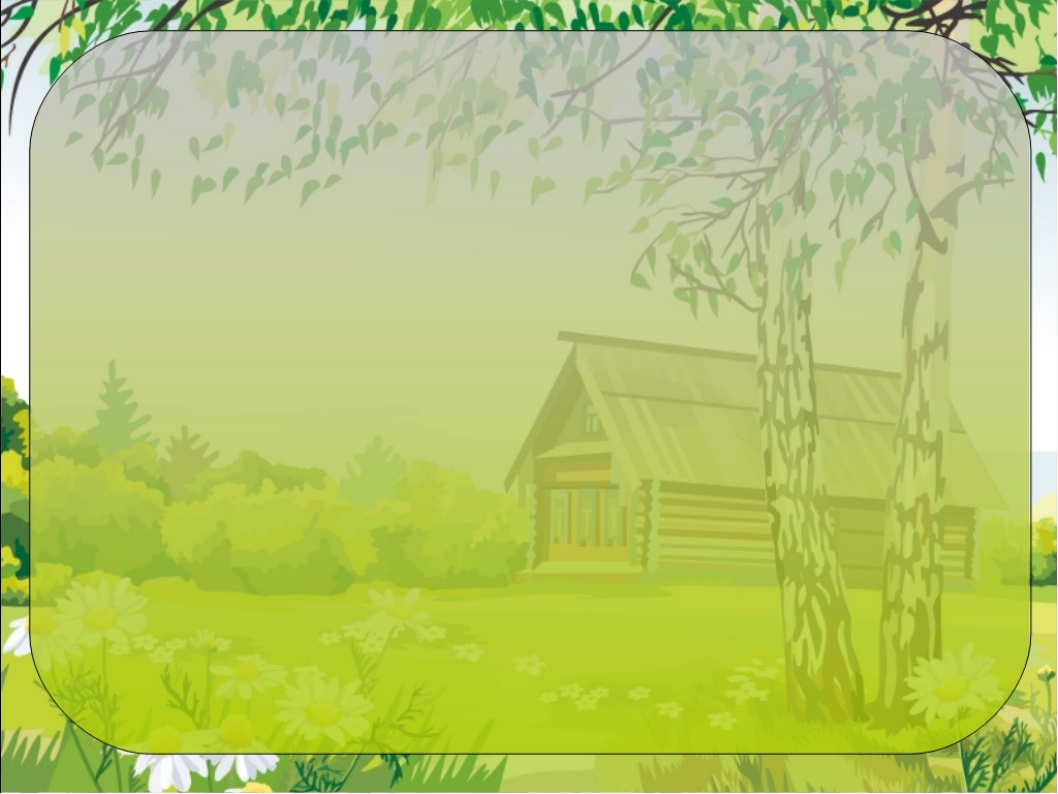 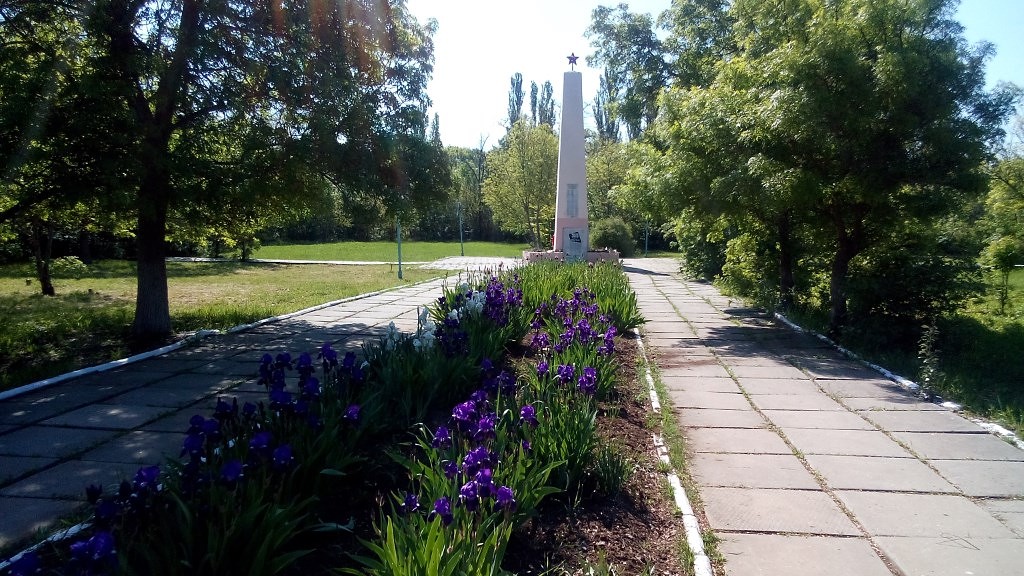 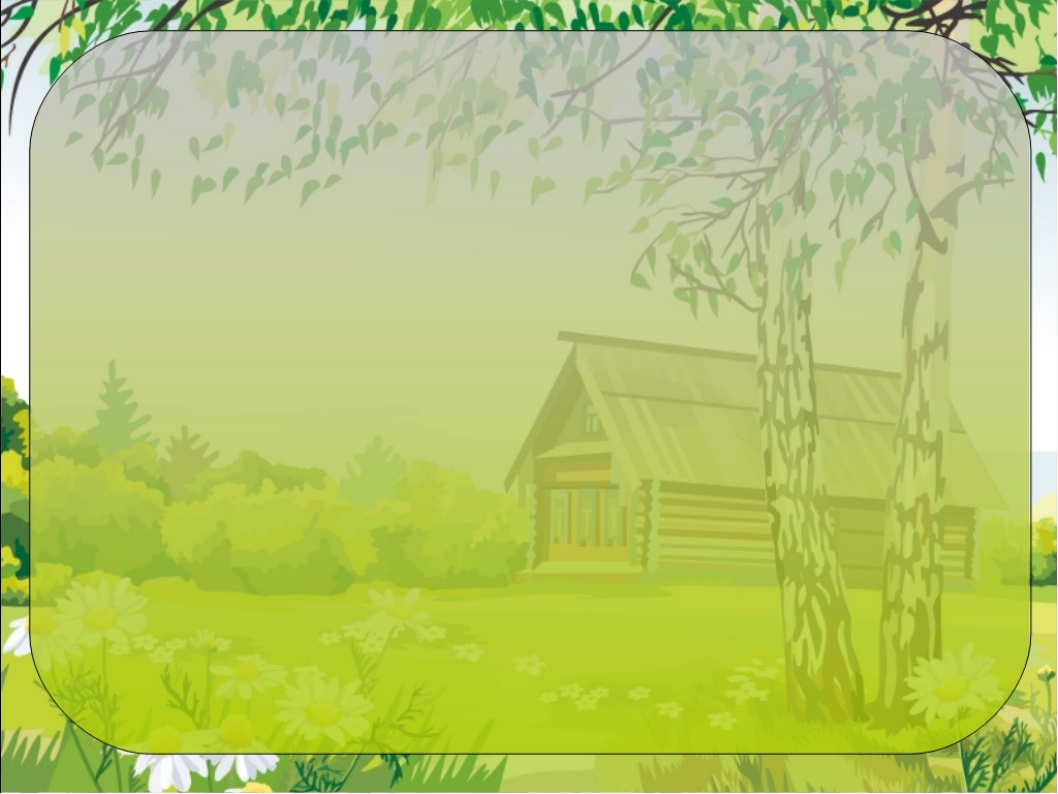 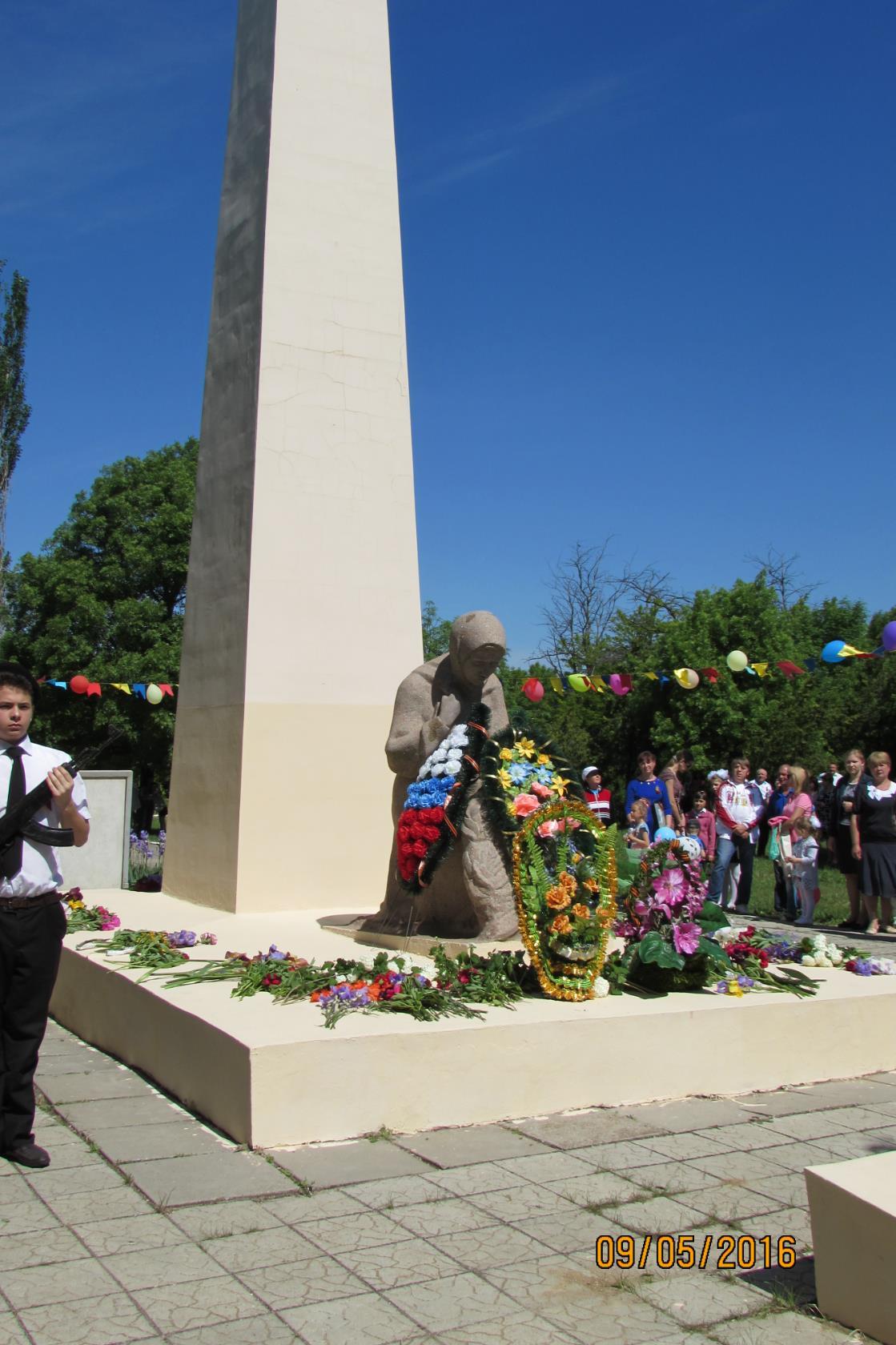 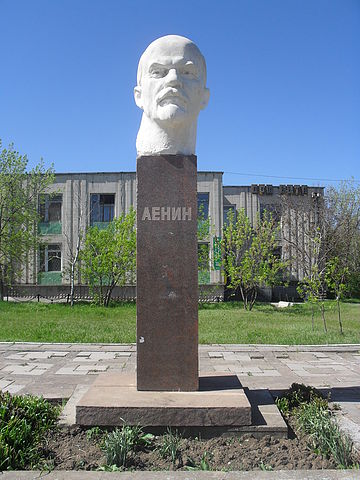 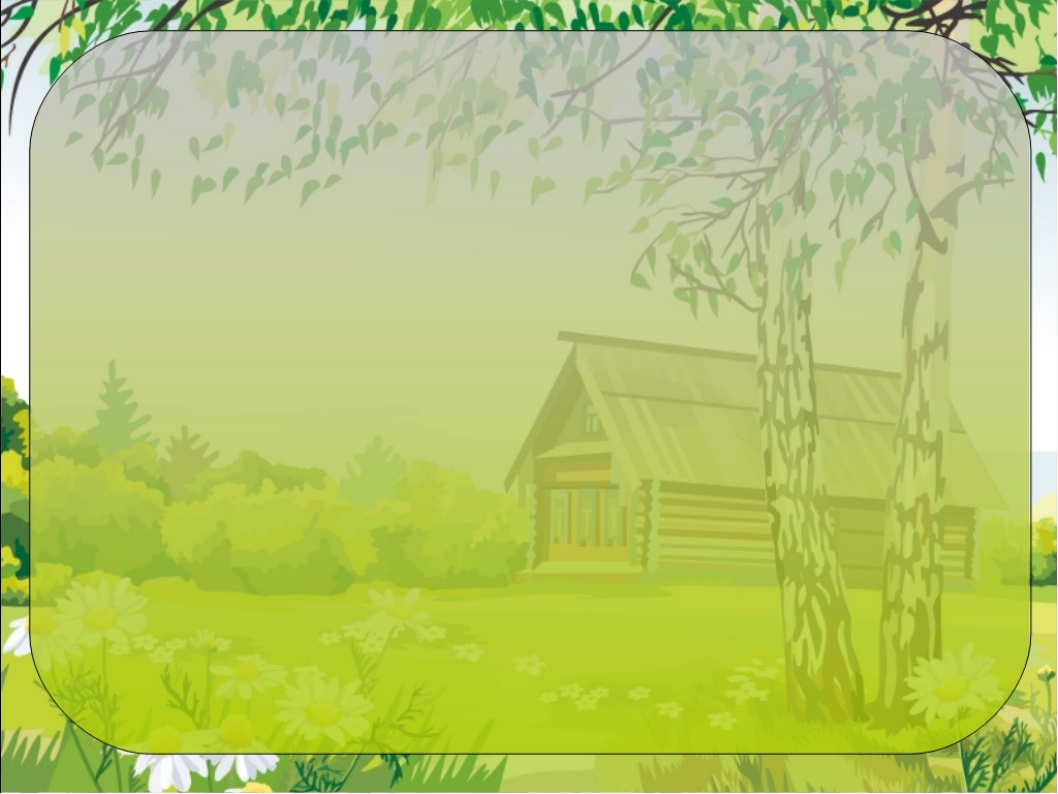 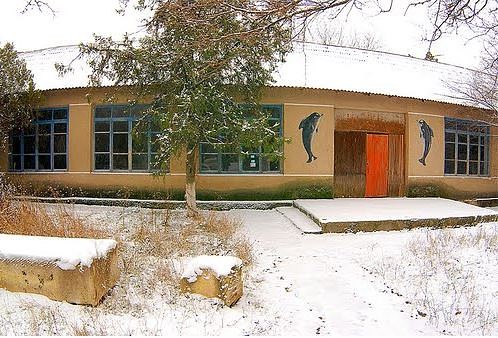 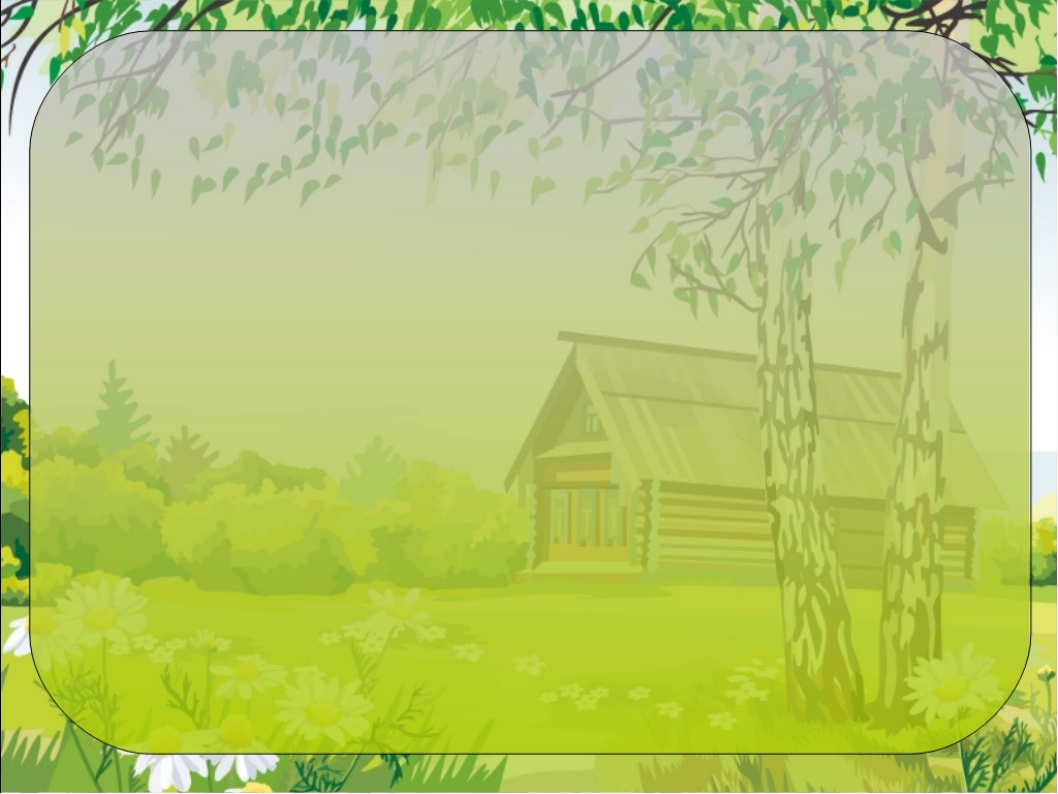 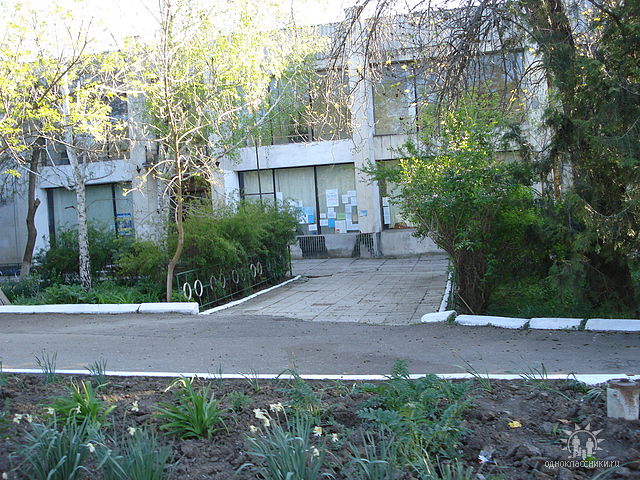 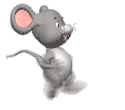 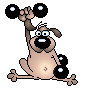 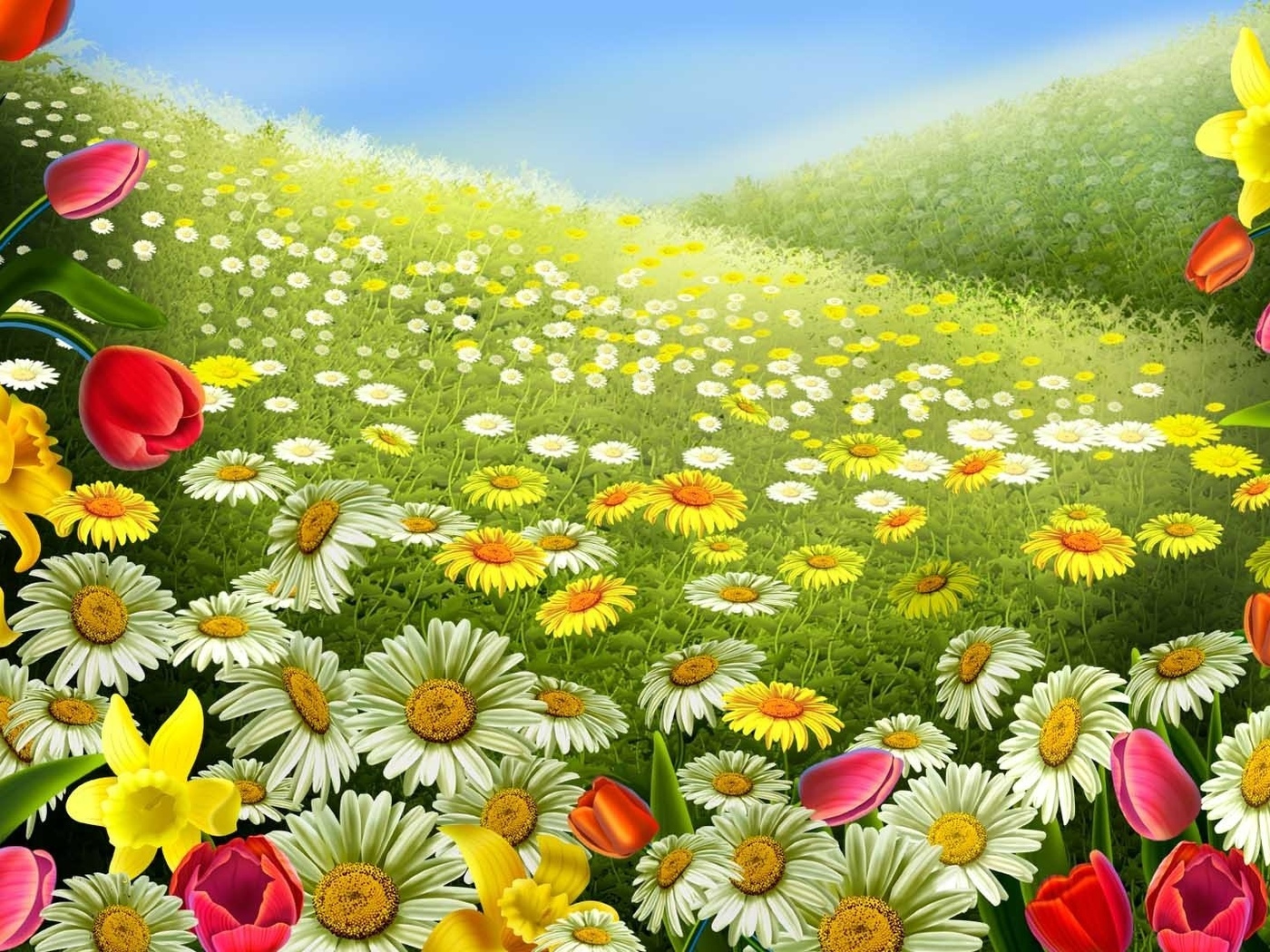 Веселая зарядка
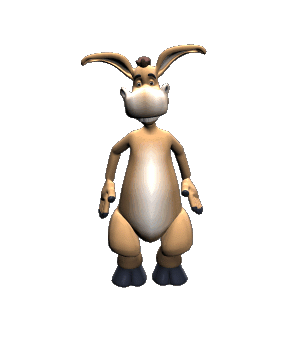 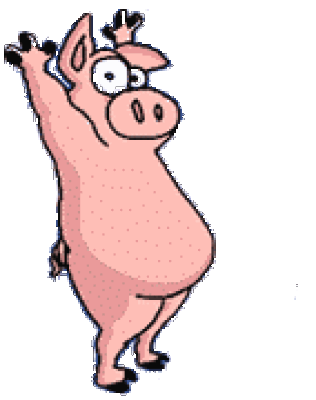 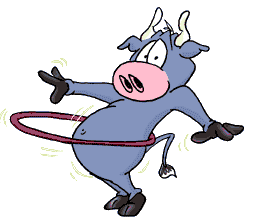 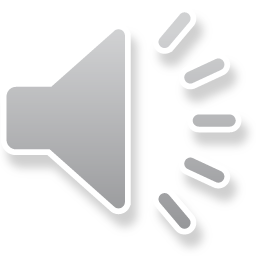 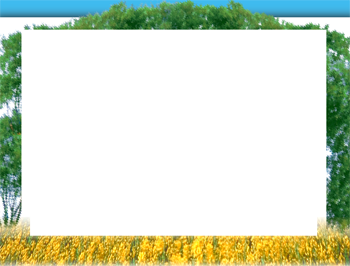 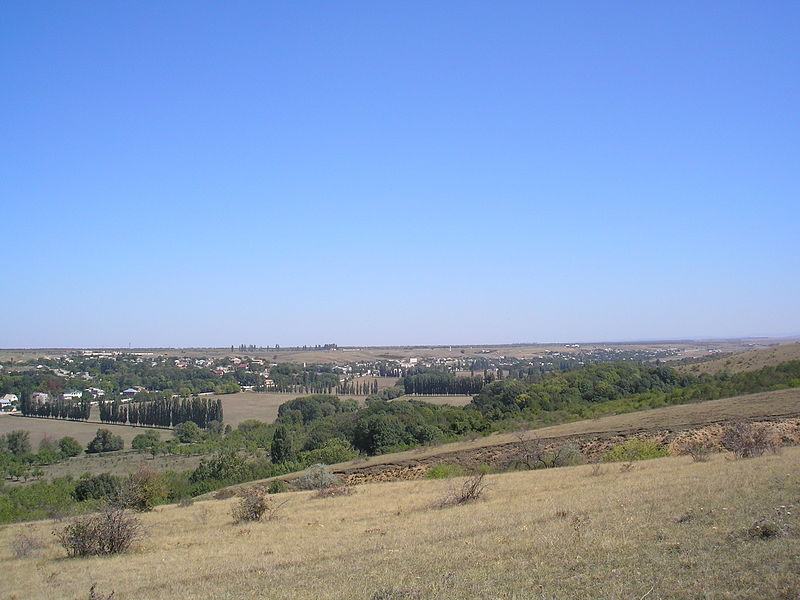 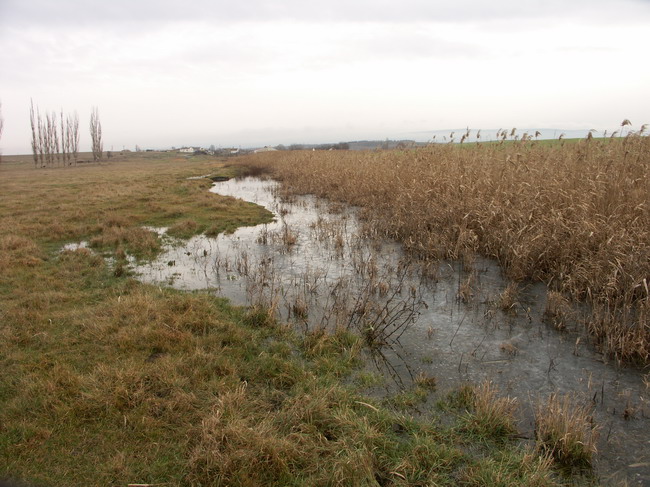 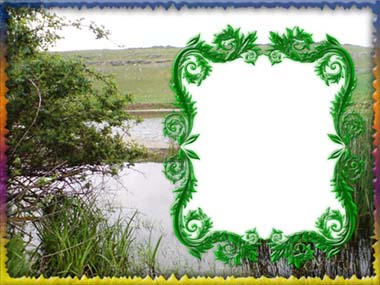 СПАСИБО ЗА ВНИМАНИЕ!